Восстание Е. Пугачева 1773-1775г.г.
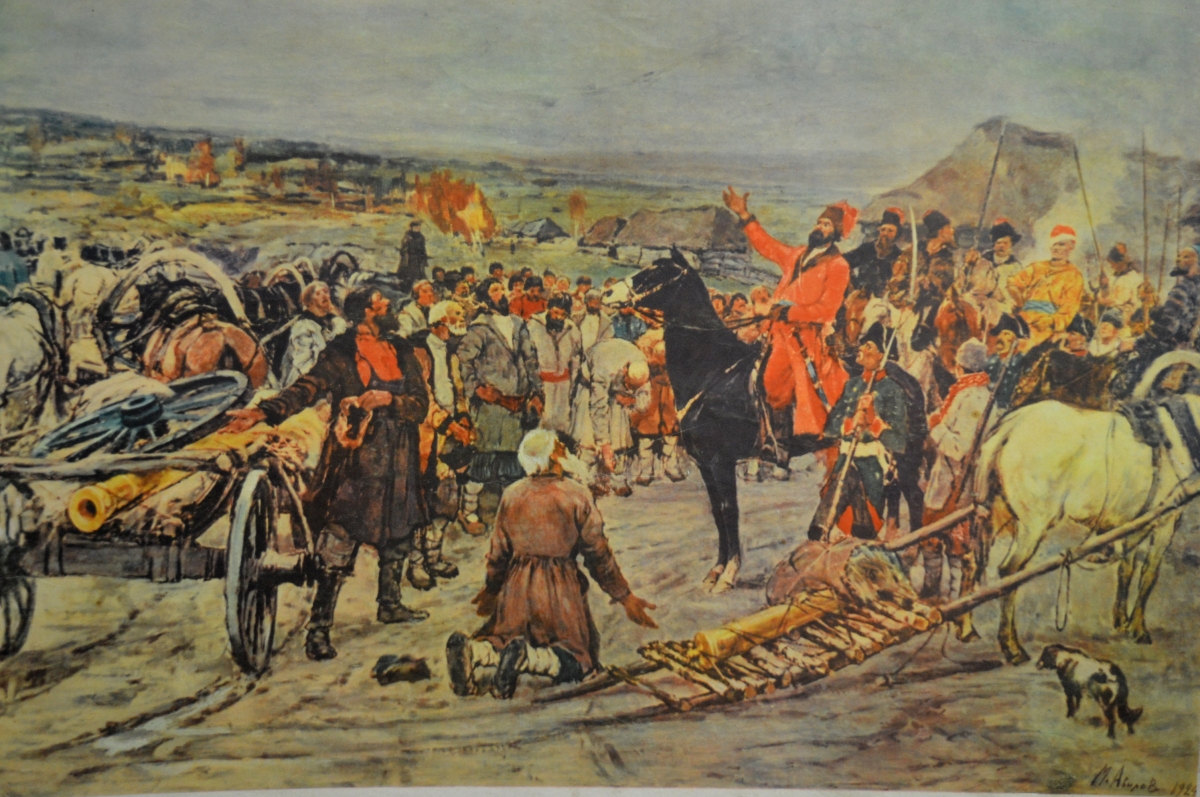 Причины: 
Ужесточение крестного гнета
Бесправие крепостных крестьян
Соц. Состав: Яицкие казаки, крепостные крестьяне.
Лозунг: «Петр III народный заступник».
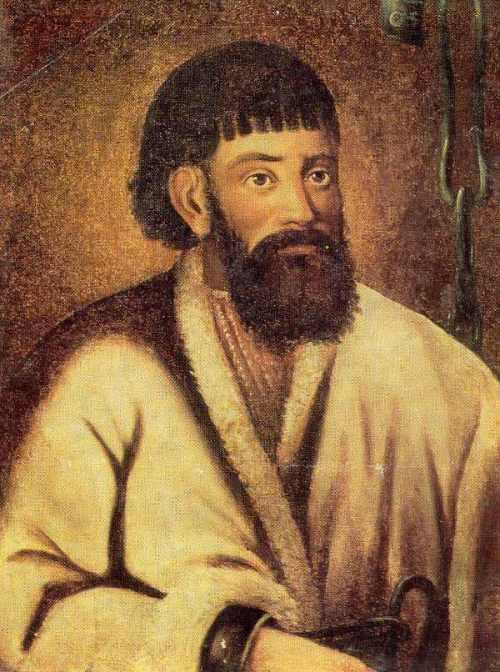 Этапы восстания: стр. 27I этапII этапIII этап
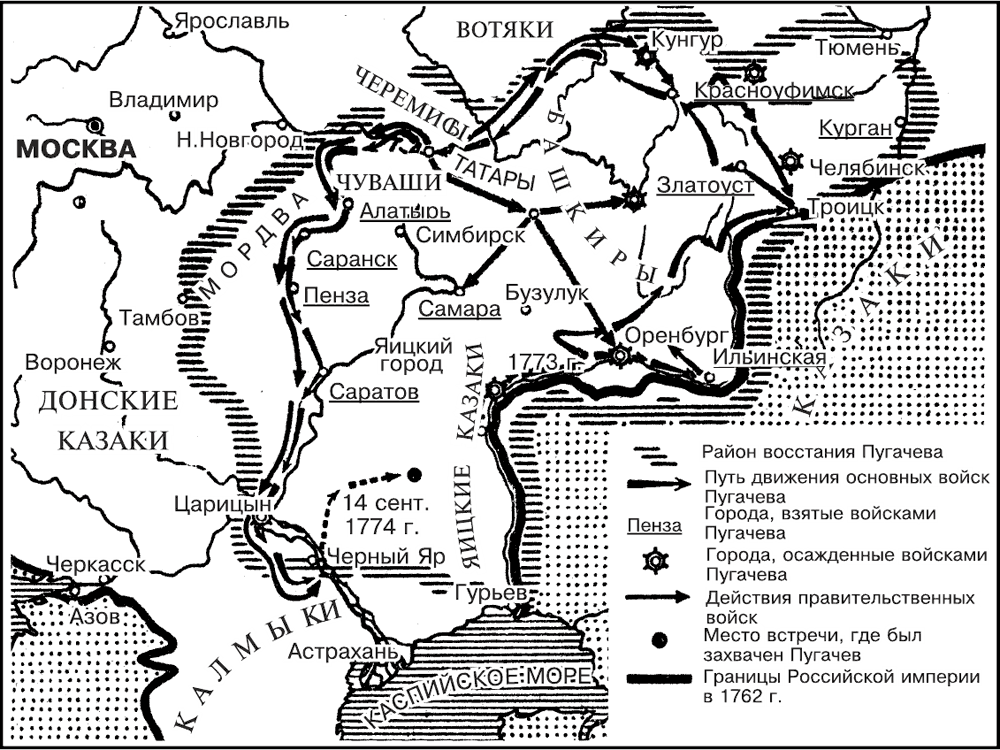 На основании параграфа заполните таблицу.
Бибиков: «Не Пугачев важен, важно всеобщее негодование»
Манифест: (требования)
1)Освобождение от крепостничества 
2)наделение крестьян землей 
3)уничтожение дворянства.
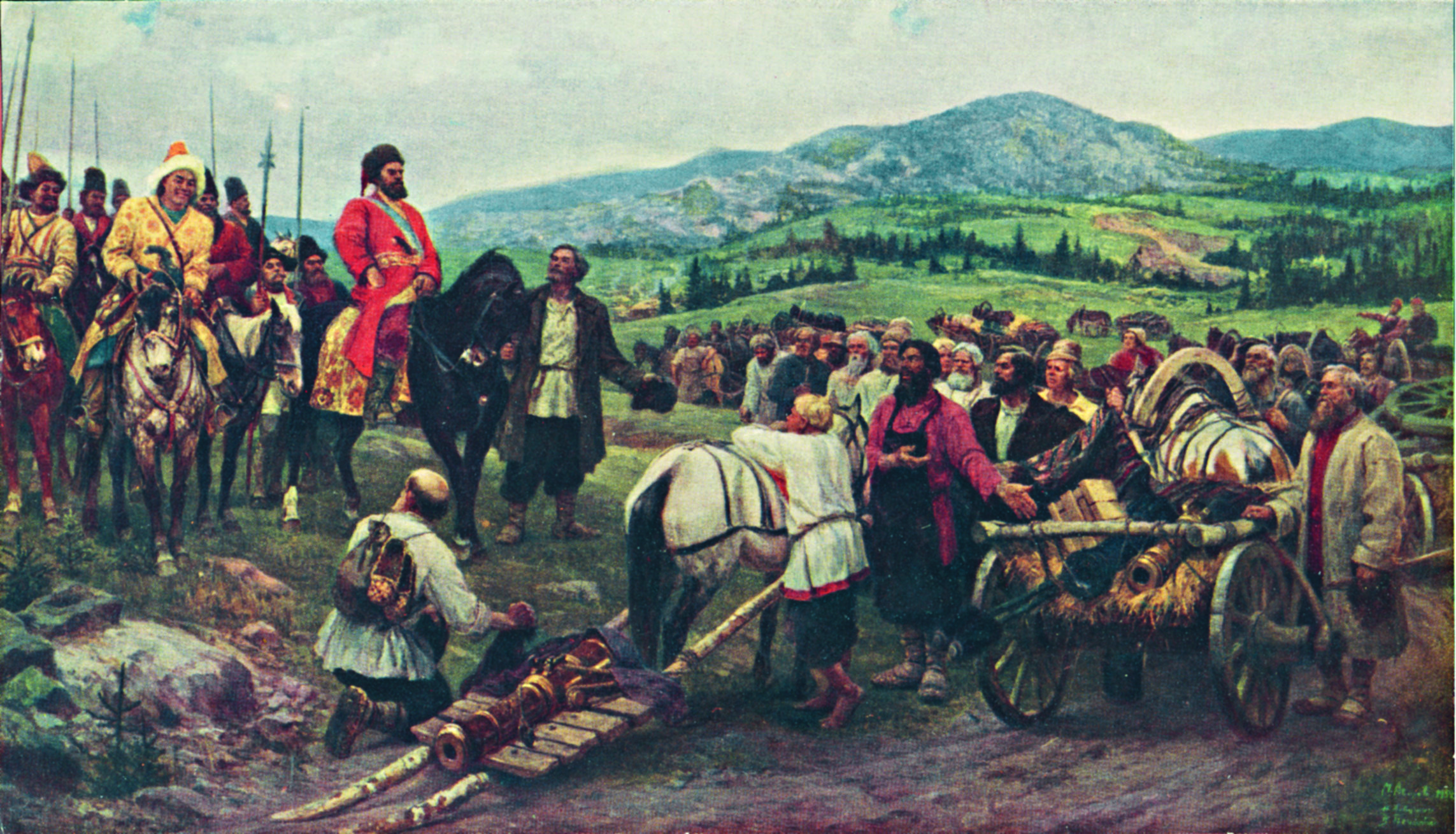 Причины поражения восставших
1. Стихийный характер 
2. Отсутствие четкой программы действий
3. Отрицая порядки феодального общества ничего не смогли предложить взамен
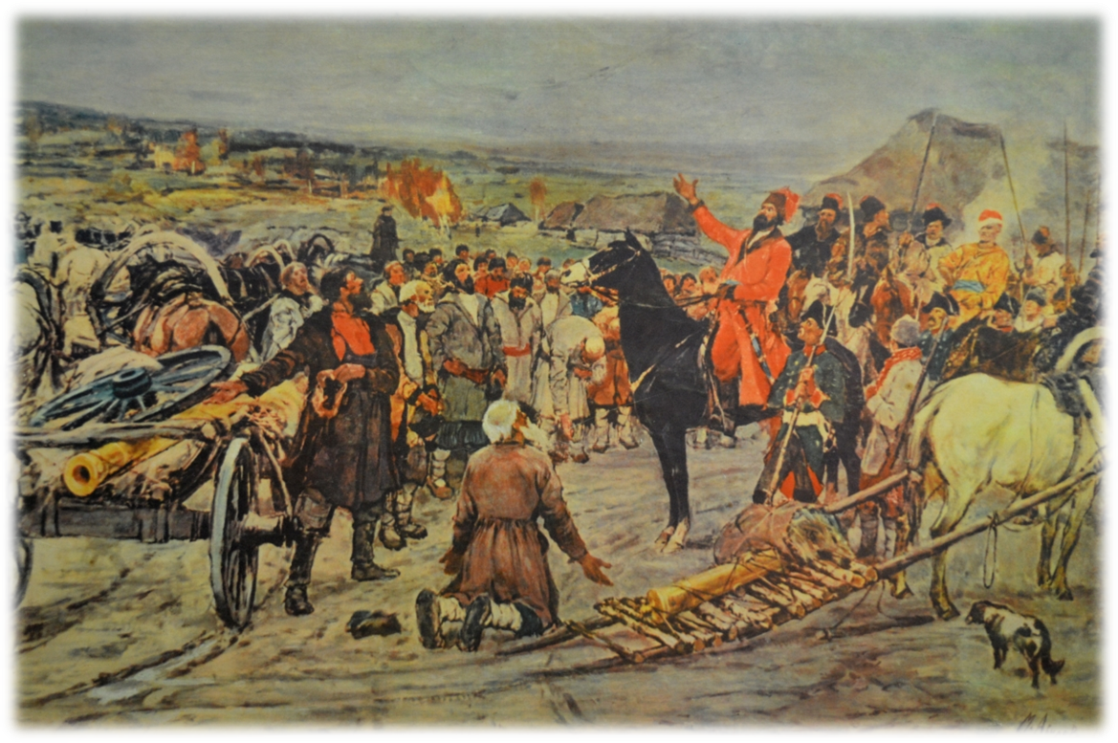 Итоги и Значение восстания
Самое крупное крестьянское восстание (было подавлено)
Восстание выявило глубокие противоречия между сословиями
Восстание не изменило положение крепостных крестьян
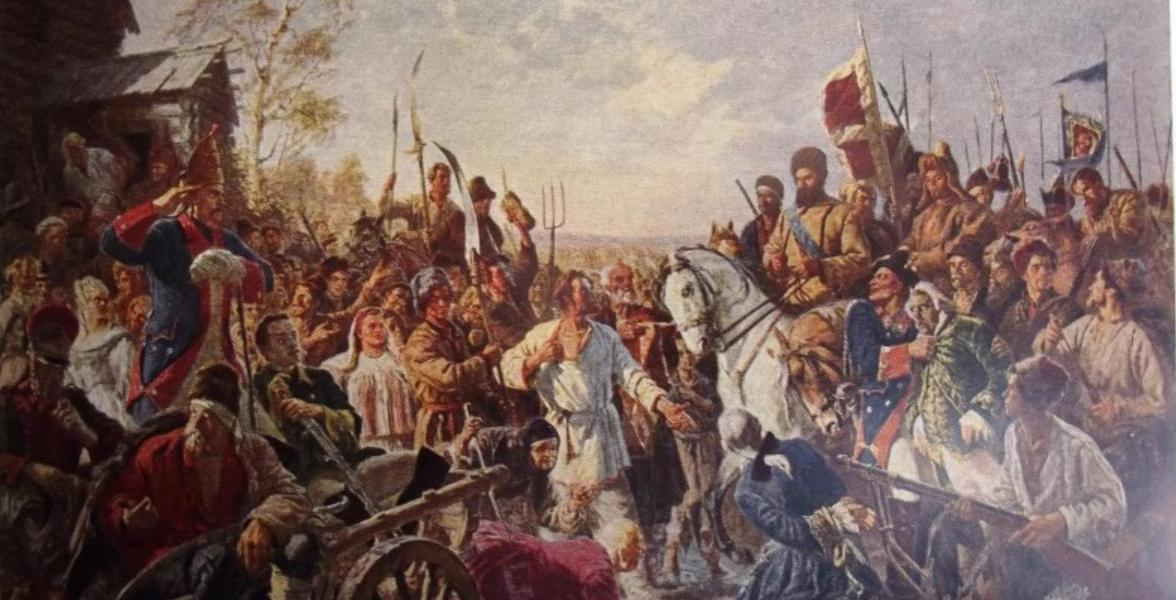